How to use this self-directed PowerPoint:

Since this workshop does not have a presenter to go into detail about each subject or topic, there are many hyperlinks throughout the presentation that links to additional information and resources.  Please click and hold the control key to link to other sites and resources, as additional information and resources are provided to those interested in learning more information about the topics discussed in each slide.
Please make sure you print Exploring Career Pathways Guide found on the Career Development Services Website. It is crucial you complete this guide to supplement the self-guided process.
This workshop is a quick overview of the job search process including necessary documents, preparation, tips and tools to help students successfully locate employment post-graduation. It is not intended to completely cover the topics thoroughly in the workshop, and additional support and assistance from Career Development Services is highly recommended.
For more information on other workshops online and in person, please visit our website
Career Boot Camp
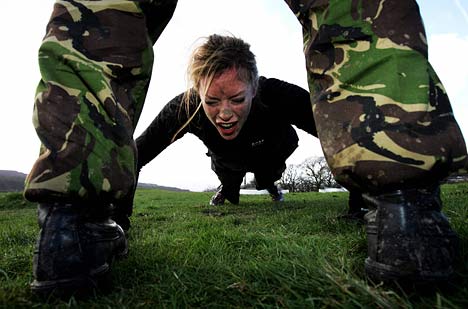 Presented by:
Patty Dang M.S., Career Development Services Counselor
Learning Objectives
Today’s Agenda
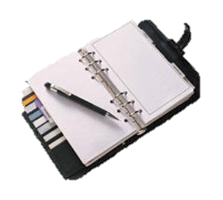 What is a Resume?
First Impression
Marketing Brochure
Your ticket to an Interview
Resume vs. CV
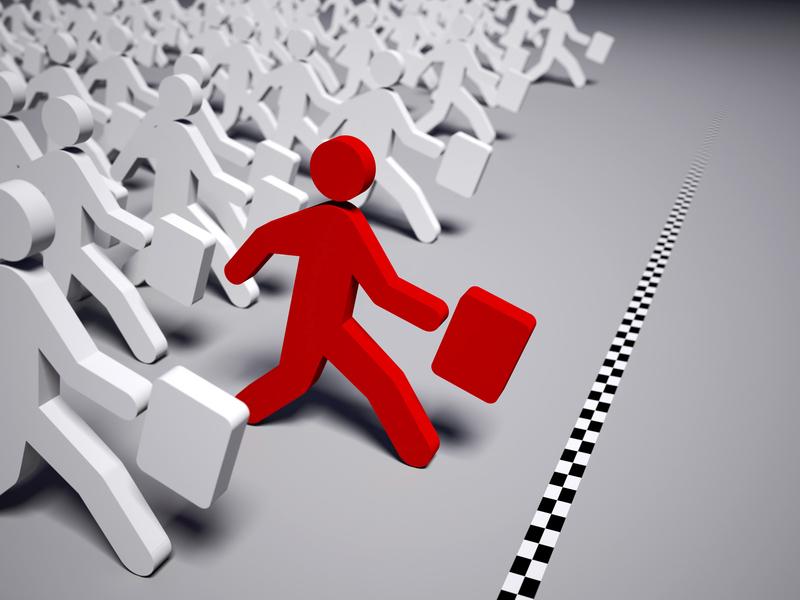 It needs to be customized to the position applying for
The more specific the better
There’s always room for improvement
This is not an auto-biography about you
What is a Resume?
You basically have an initial 30 seconds to capture the reader’s attention to continue reading.
You don’t have to have a professional look at your resume each time, just someone else is best.
Resume is not to get you a job, but an interview
It is important to avoid creating general resumes.  Employers can easily separate those who spent the time to tailor a resume for their position, and those who sent a generic resume to everyone. 
If you are not sure if you need a CV or Resume, visit our CV Samples and ask yourself is the information on the CV is needed to apply for my desired position?  For further assistance visit The Career Center during Drop-in Career Counseling.
What is a Resume?
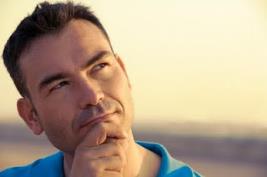 To help you get started on your resume , answer the following questions:
What are your top skills, accomplishments, or ability?
How do you stand out from other applicants?
What part of your resume is relevant to the position you are applying to?
Resume Format Components of a Good Resume
Name, Address, Telephone Number, Email Address
Job Objective
Summary of Qualifications (only highlight skills relevant to the position you’re applying for)
Education 
Work/Volunteer Experience
Professional Involvement/Development (i.e. professional organizations, campus involvement, clubs or organizations, honors/awards, presentations, publications)
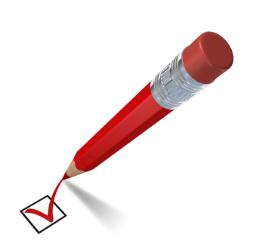 Resume Format Components of a Good Resume
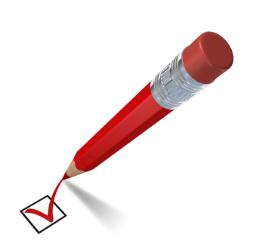 If you are going to use periods then all sentences should have periods. 
Show me don’t tell me, I have excellent communication skills does not explain your ability.  “Experience presenting PowerPoint presentations at company meetings regarding the latest sales figures and projected marketing plans to increase company profits.” Specifically shows me your communication skills. This could change depending on what you want to highlight, changing and altering the language to fit is key.
Now practice by creating 1-2 potential objectives you can use on your resume.
Summary of Qualifications Examples
Dependent on Objective
Strategically developed social media content on CSU, Channel Islands Facebook, Twitter, LinkedIn, and Google Plus websites to improve student engagement for events, programs and services. 
Highly skilled in succession planning, leadership development, compensation, and retention strategies
Extensive background in program management, contracts, and business administration.
Expert Financial Planner with Certified Financial Planner Certificate 
Experience in insurance, tax planning, investments, estate planning, and real estate planning
Not the same as accomplishment statements
Lets Practice! Create 1-2 potential summary of qualification statements you could use on your resume.
Accomplishment Statement Samples
Action Verb + Object + demonstration = results
Results are not always possible
Secure (action verb) new clients (object) by cultivating and maintaining relationships (demonstration) with high-profile studio agencies and network executives resulting in (results) 100K in new business revenue increase per year.
Organized blackboards in residence halls to create a clean and functional appearance.
Assisted with creating activities for California Lutheran University’s “Take Back the Night,” to help promote awareness of sexual assault and domestic violence.
Worked closely with staff, advisor, and publisher to meet strict deadlines.
Directed visitors to appropriate offices or resources in the Student Union Building
Accomplishment Statement Samples
Action Verb + Object = results
Results are not always possible
Create, edit, and post video blog series on YouTube and Channel Islands website.

Action Word (s): Create, edit, and post 
Object: video blog series 
Results: on YouTube and Channel Islands website

Lets practice! develop 1-2 accomplishment statements in your guide.
Things to keep in mind:
Stay Consistent (bold, caps, and periods)
Avoid templates
One page is ideal
Always send a cover letter
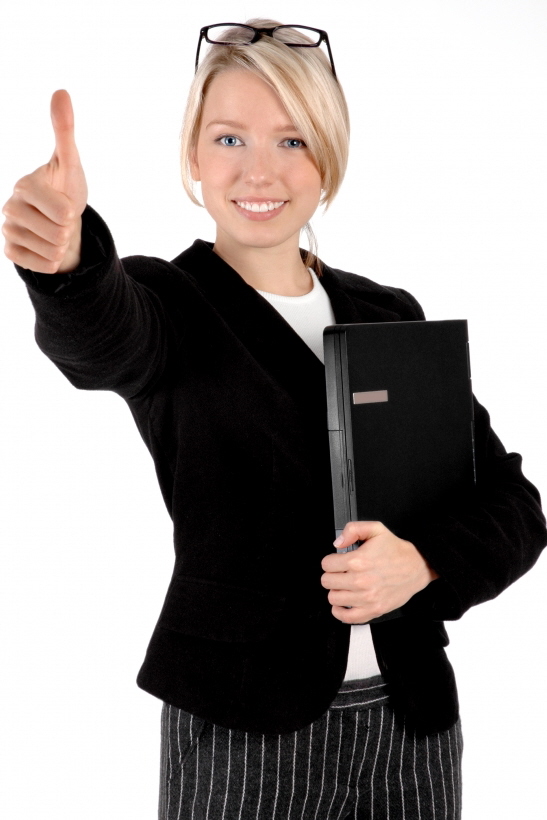 DOs
Be specific on duties, skills, and tasks
Use examples of accomplishments
Use more than 5 words per line
Use bullets to be concise
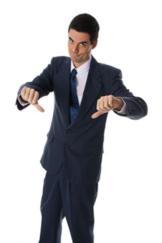 DON’Ts
Change fonts or sizes throughout
Include salary history or requirements
Personal pronouns (I or We)
Include References on Resume
Resume Structure
Chronological
Order by most recent professional work experience then reverse date order
Structure is determined by recent work experience
It is the most popular, easy to understand and read format.

Skills/Functional
Employers prefer chronological 
Helpful for people in a recent career change or who have been in the same job for years
Combined chronological with functional skill areas under each job is another option
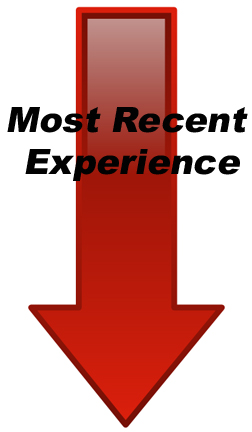 Resumes Samples, Reviews, Tips
Need Resume Samples? Resume Handbook
Career Development Services Website
Dolphin CareerLink (sign into your myCI)
Before submitting resumes the document should be reviewed by a CDS staff member and or several others
Tips:
Please follow the directions on HOW TO APPLY
Don’t criticize the application process
Do not have someone else complete the process for you
Always send a cover letter.  Always! Even if they didn’t ask
Cover Letter
Basic Format
3 paragraph email (resume is attached)
Personalize it after dissecting the job/intern description
Select only 2 stand out Key Qualifications
Keep it short and simple
Your resume is a detailed list of your qualifications, 
A Cover Letter is your INTENT (why this job at this organization?)
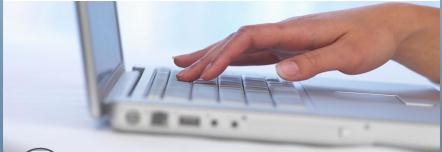 Cover Letter
Keep In Mind:
Research the company. Find out what they are working on, what their mission statement is, and directly relate it to you personally and your professional aspirations.
Talk about why you are interested in their organization
Please don’t use self–serving statements! Don’t explain why this position is good for YOU but how your skills can help THEM 
In closing, suggest that they contact you for a phone or in-person interview
Proofread, Proofread, Proofread!
Email can be the cover letter, when one is not requested.  You want to keep it related but not lengthy.
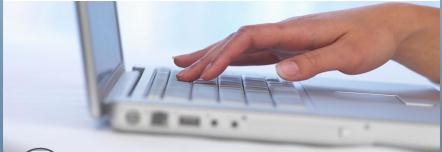 References & Letters of Recommendation
References
Include Name, Title, Company, phone and or email
Do not need full mailing address
2-3 references are good, no more than 4
Be sure to let your references know IN ADVANCE 
  
Letters of Recommendation
Have a printed copy available at the interview
You will want references as well – not just letters of recommendation
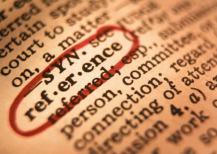 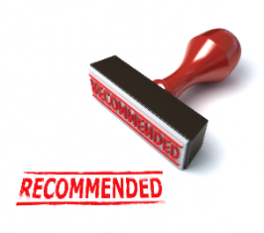 Basic Job Search:Advertised Listing
Create a Dolphin CareerLink Profile
Review Resources (CDS website, Dolphin CareerLink)
Create a Resume, Cover Letter & References 
Have Career Development Services, Faculty, Staff Friends, and Family review your documents
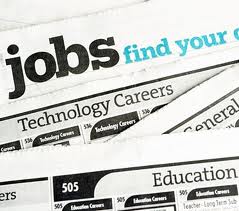 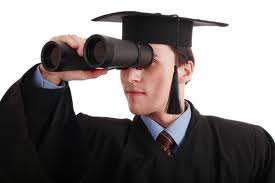 Research Companies:Access the Job Market
Candidates with Experience
What types of employers interest you? Make a target list of employers to call or email
Know department’s needs and challenges and include that in email or phone script 
Know your skills – in your industry’s terms
Bookmark 20 employers – BE PICKY
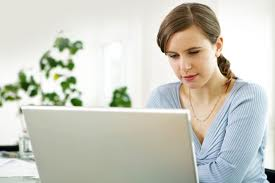 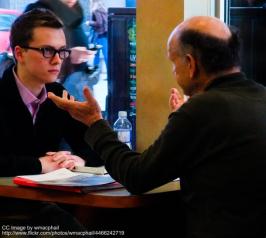 Candidates with little or experience
Informational Interviews
Volunteer/Internships that lead to jobs
Supplemental Income?
What are jobs you can do right now? Foot in the door?
Search Plan
Apply for 5 positions  a day for 3 weeks to get job search off to a great start
For each position BE SURE to change Objective, Highlights, and Cover letter for each individual opportunity
Follow-up after 1 week of waiting to ask when they are starting to interview
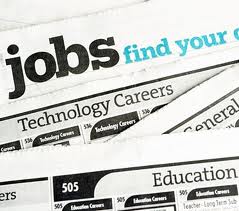 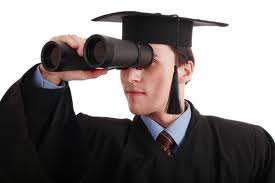 Employer Advice
Research, research, research
Be prepared for your interview
Gain relevant work experience
Stand out - demonstrate
Communication skills
Maturity/business etiquette
Work ethic
Proactive Job Search
Proactive Job Search
1. Active Engagement
Designing a plan to conduct a proactive job search requires that you are actively engaged in the search process entirely. This type of strategic job hunting is critical to implement in today’s current career trends. 

First, By utilizing the following components, you will engage in a more targeted approach to your job search.
2. Market Yourself
Looking for a job or internship is similar to selling a new product. Although in this case, you are the product. You will need to appeal to your potential customers or employers.
3. Networking
Professional Organizations
Connect with skilled and experienced mentors and professionals in your career
Engage in opportunities to build networks and gain professional development at conferences
Student membership rates typically much lower compared to professional rates after graduation.
Social Media
Job search tool
Support groups to improve your job search and interview skills
LinkedIn
Informational Interviews
Brief meeting with someone who works in an industry that you may be considering for future employment
Job shadow
Alumni 
Gain opportunities for  networking
Mentors
Get involved in a mentorship program
Talk to faculty members
Tips for Success
Be focused, yet flexible
Revise, update, and tailor your resume, cover letter, and applications
Perfect your interviewing skills
Set short-term and long-term goals
Be realistic about investment in time
Be persistent and patient – follow-up
Maintain a positive attitude
Preparing For Your Interview
Know the organization!
Understanding the position is only 50% of the interview.  It is equally important to learn about the organization, because it is critical that an employee  is the right “fit” into their company culture and organization need.
Preparing For Your Interview
Know the organization!
The more information you have about a prospective employer, the better prepared you will be during the Interview. Knowing about the organization's products, trends, and employment requirements are vital to your interview preparation
How many employees do they have? 
What are their sales figures from last year?  Projections for this year?
Description of position for which I am applying
Major duties of the position
Geographical location of position
Minimum requirements for the position
Deadline for application and starting date of position
Salary range
Recent items in the news
How do you match up with the company based on this research
My related experience
My indirectly related experience
My community or school activities as they relate to the position
Company/Organization Information - General Knowledge
Name of company
Age of company
Products or services of company
Growth history of company
Anticipated growth of company Where do they rank in the industry in size and sales?
Current problems of company Chief Competitors)
Location and number of plants, offices, and stores of company
Parent company
Subsidiaries
Major activity of company
Preparing For Your Interview: Desired Skills
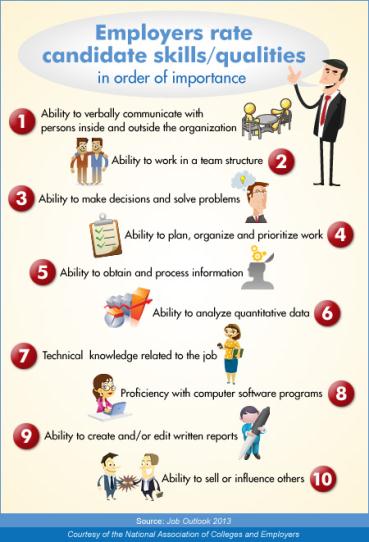 Practice translating and demonstrating your skills and abilities:
Poor Examples
I have excellent written and verbal communications skills
I get along with all kinds of people

Better Examples
I was responsible for communicating with 15-25  new clients, regarding their membership status on a weekly basis.
I was fortunate enough to work with a variety of team members at XYZ Company, and collaborated between the administrative assistants and marketing department.
According to results of NACE’s Job Outlook 2013 survey these are the top 10  Skills and Qualities Employers Want in Their Class of 2013 Recruits
How Should Colleges Prepare Students To Succeed In Today’s Global Economy? (2006). Association of American Colleges & Universities, AACU.
Preparing For Your Interview:Find Out…
Preparing For Your Interview:Find Out…
How to Dress
Professional Dress Activity
It is best to choose business professional for an interview!
Professional Attire
Know the Company's Culture:   
From your earlier company research, you will have an idea of appropriate business dress for the company.  
Appropriate dress for a CPA firm is probably going to be different than that of a meat-processing facility.  Someone interviewing at a retail establishment catering to teenagers would be expected to dress differently than someone interviewing at a bank.  
If you are in doubt about what to wear, CALL the company and ask.
It is safe to dress more business professional for an interview, even if the employees look like they wearing business casual. Once you got the job you can dress business casual.
Professional Attire
General Guidelines:
FOR MEN:  a suit is usually best.  Wear a long sleeve white shirt, conservative tie and dark socks.  If you don't own a suit, wear a dark sport coat and dress slacks. 
FOR WOMEN:  a suit is also best.  If you don't own a suit, a business-like dress or skirt and blouse is recommended.  Wear flesh colored hose, no tights or patterns.
FOR ALL:  Now is not the time to be flashy!  Keep your extra jewelry at home.  One ring per hand is plenty, one earring per ear for women (earrings not recommended for men.)  No other piercings should be visible.  Go light on the cologne and other "smelly things" as well.  Make sure your shoes are clean, polished and in good repair.  Stop in front of a mirror after you've arrived at the company - preferably in a restroom, not in the lobby or the interviewer's office -  and do a last minute check of your appearance. Look up your nose, at your teeth and make sure your trousers are zipped.
Interview Process:What to bring…
Interview Process:What to bring…
Interview ProcessFirst Impressions…
Interview ProcessDuring the Interview…
Prepare for Both the Traditional and Behavioral Interview
Traditional Interview
Questions deal with hypothetical situations "What would you do if ....?"  and generally include questions such as "Tell us about yourself" or "What did you do in your position with XYZ Corporation?" 
Behavioral Interview Questions:
These question deal with real life examples.  "Tell us about a time when you had a conflict with a co-worker and how you resolved it." Behavioral Interviewing is a technique used by employers in which the questions asked assist the employer in making predictions about a potential employee's future success based on past behaviors.
Interview ProcessDuring the Interview…
Keep your response specific and detailed. Use a three step  CAR process: 1) situation 2) action 3) result/outcome. Always cite a specific event and briefly fill the employer in on the situation. 
Have a thorough understanding of the questions. Ask for clarification if needed. 
Deal with all questions positively; some questions give you the chance to acknowledge your failures while showing how you have learned from them. Don't be afraid to take a few moments to think about the question--it's better than making something up!  Always spend the necessary time to process the question in your head before you start talking. Don’t begin talking hoping that an answer will eventually “pop up.” They generally don’t and you will not impress the interviewer by a lot of disjointed words. Remember that the interviewer understands that you don't know what will be asked of you.
Arsenal of Accomplishment
Sell yourself
Tell me about yourself.
Why should I hire you?
Why are you qualified for this job?
Why do you want this job?

Practice your top 10 Skills, Strengths, and Accomplishments
Utilize these for all the questions they ask you
All your answers should include at least one of these
If you memorize your best skills and accomplishments, you can answer any question, regular or behavioral with a skill or accomplishment.  That way you leave an interview knowing a prospective employer learned the top 10 things about you.
Follow-Up
Career Development Services can support you in career exploration, planning and preparation!
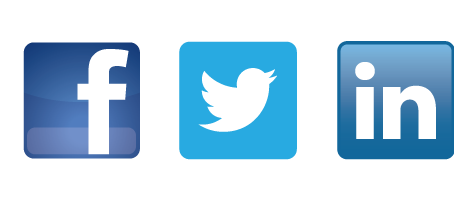 CDS Website Facebook: go.csuci.edu/cdsFB 
Twitter: go.csuci.edu/cdstweet Linkedin: go.csuci.edu/linkedingroup
Questions?
Please feel free to come by the Career Center for 
Weekly Drop-in Career Counseling
For further details and information, please visit our website
Amanda Carpenter, Ed.D.Assistant Director of Career Development Services &
Henry L. "Hank" Lacayo Institute Internship ProgramCalifornia State University Channel Islands Bell Tower 1527(805) 437-3565 (office)amanda.carpenter@csuci.edu  Career Development CenterCalifornia State University Channel Islands Bell Tower 1548(805) 437-3270 (office)(805) 437-8899 (fax)career.services@csuci.edu
Patty Dang
Career Development Services CounselorCalifornia State University Channel Islands Bell Tower 1521(805) 437-3544 (office)patty.dang@csuci.edu
www.csuci.edu/careerdevelopment
Evaluation Survey

Please spend 3-7 minutes completing the following survey.  This information is critical for Career Development Services to continue providing alternative programs and services to meet the needs of current CI Students.

By completing the survey you will insure that you and future students at CI need and want workshops provided online.

Click here to complete survey!
Thank You!